Learning intention: To retell a traditional tale.
English
To create a new story map with the two new characters
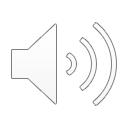 I am going to retell my story using my new characters.
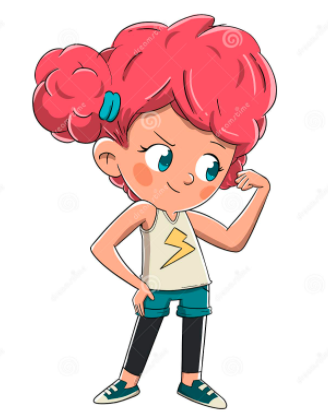 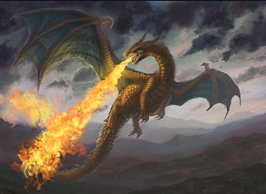 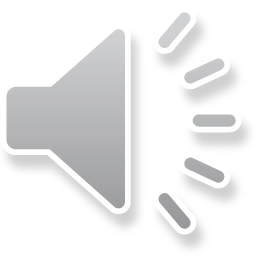 Spot the difference:
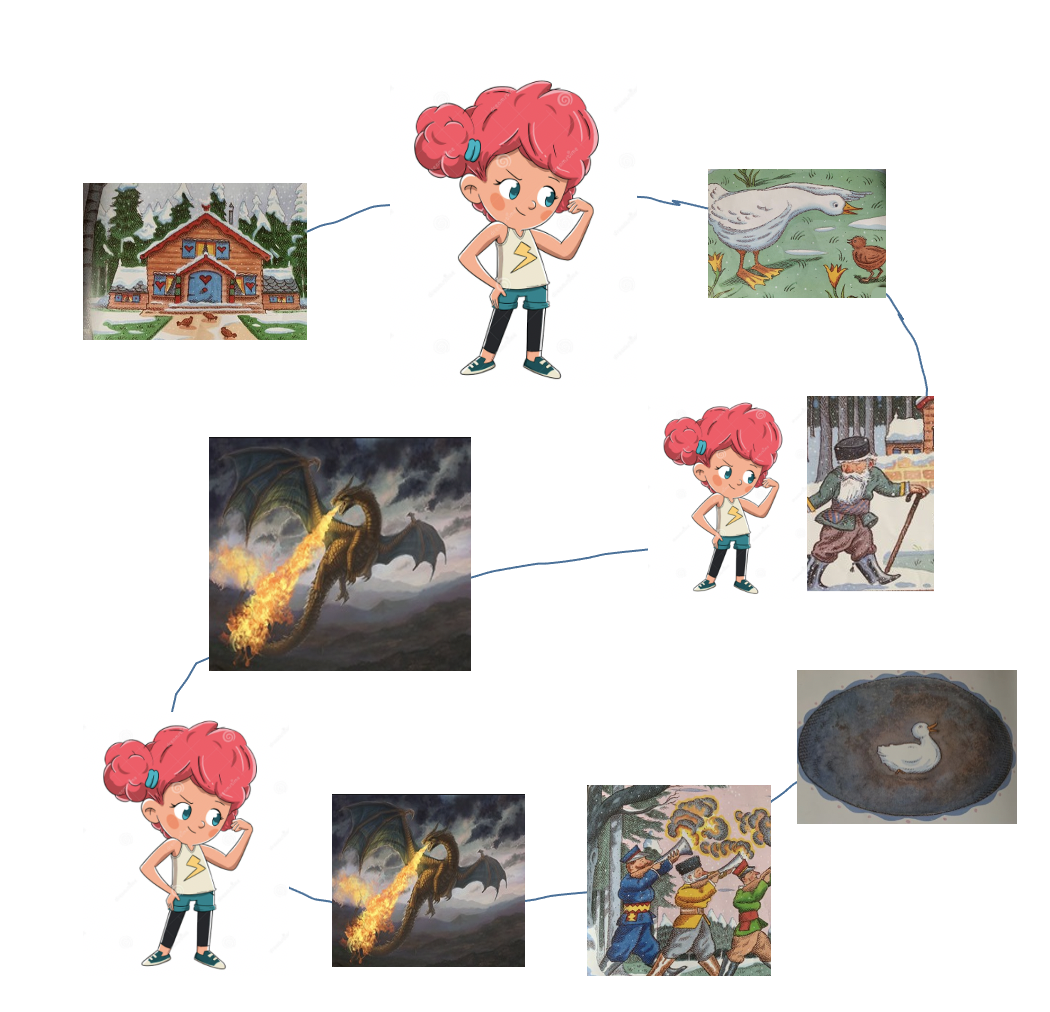 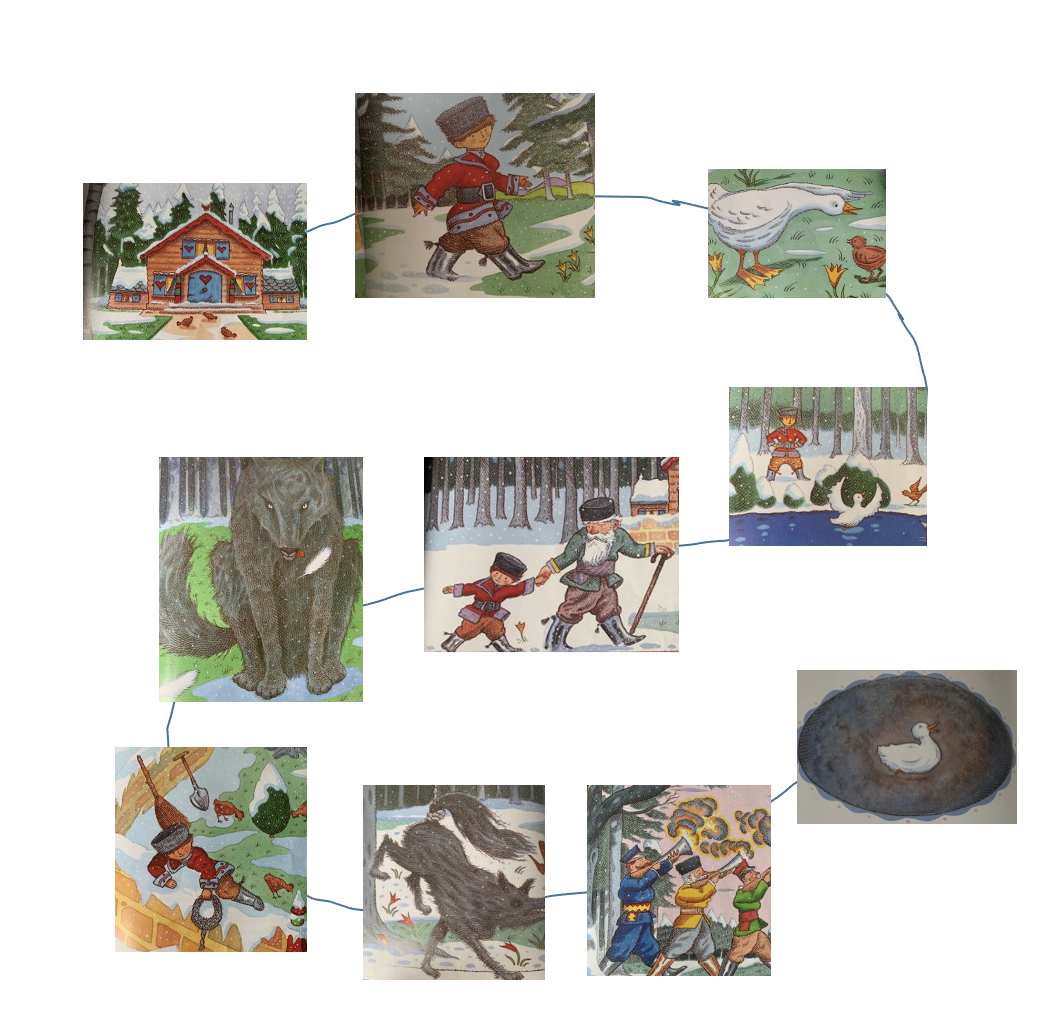 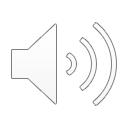 It’s the same story…
with new characters!
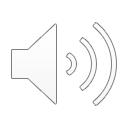 You designed new characters:
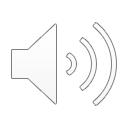 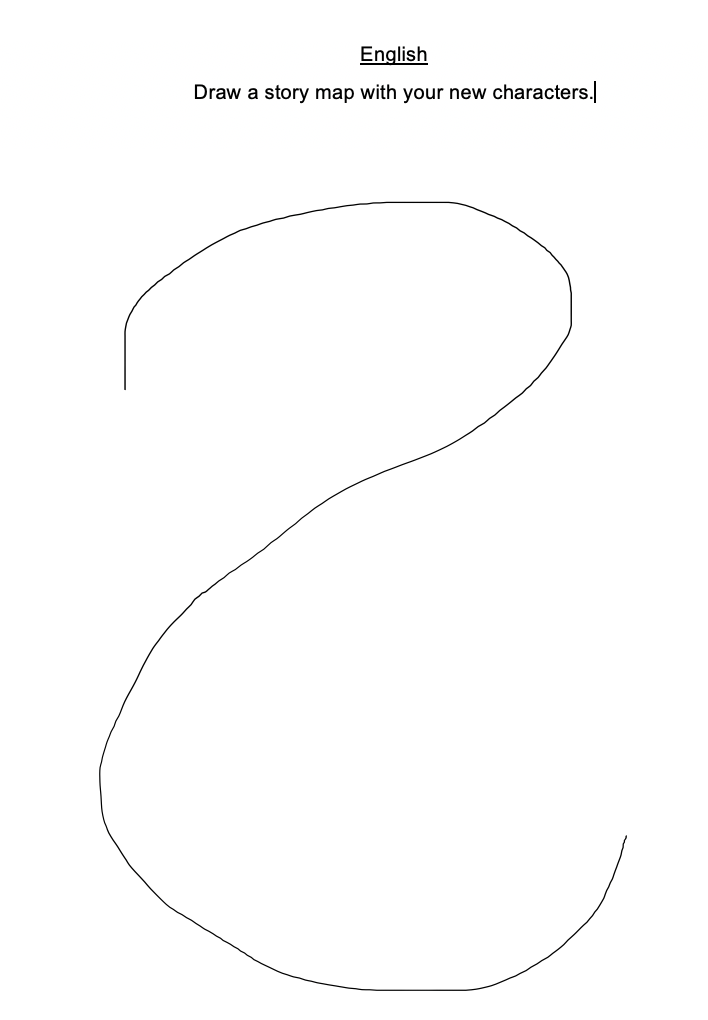 Now you need a new story map:
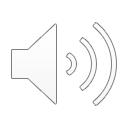